МАМА, МАМОЧКА, МАМУЛЯ….
ТЁПЛЫЕ И СЕРДЕЧНЫЕ ПОЗДРАВЛЕНИЯ В ЭТОТ ДЕНЬ ДЛЯ ТЕБЯ!
Классный руководитель 6 класса Веремейцева Тамара Ивановна
МБОУ Сохраовская СОШ
Чертковского района Ростовской области
Моя мама самая добрая
Моя мама самая нежная
Моя мама самая милая
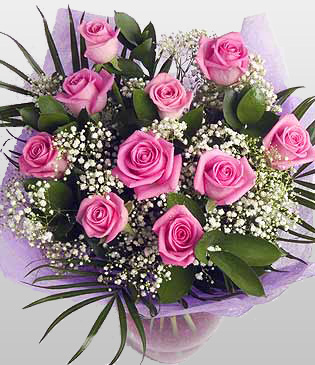 Моя мама самая заботливая
Моя мама самая ласковая
Моя мама самая красивая
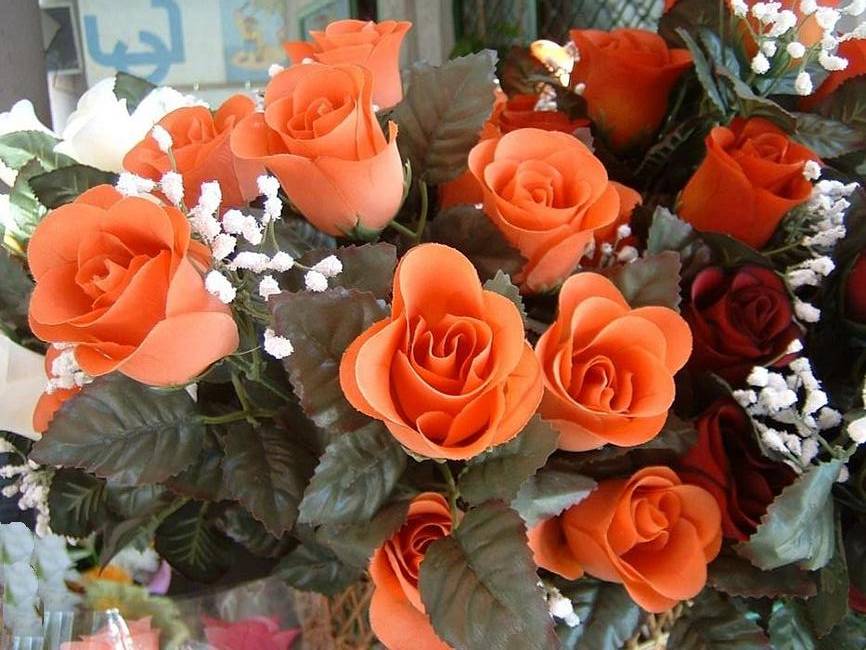 У моей мамы золотые руки
Моя мама самая добросердечная
Моя мама самая отзывчивая
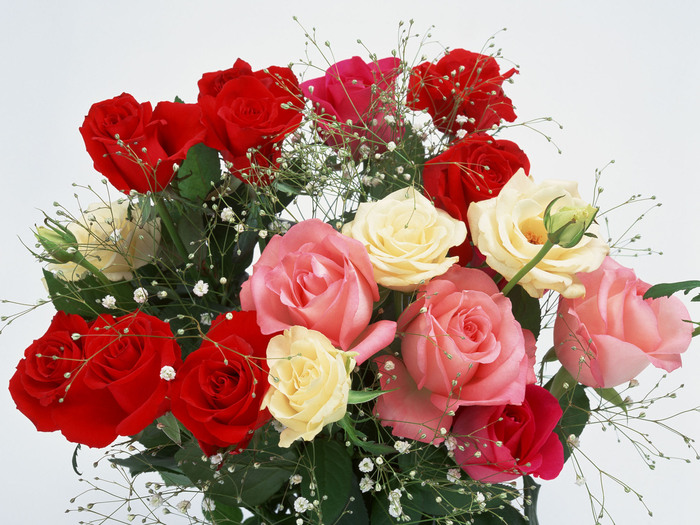 Моя мама самая приветливая
Моя мама самая спортивная
Моя мама самая очаровательная
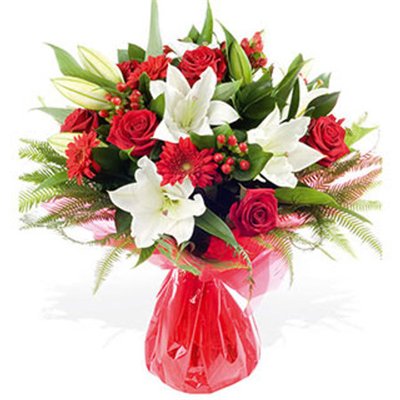 ПОЗДРАВЛЯЕМ !
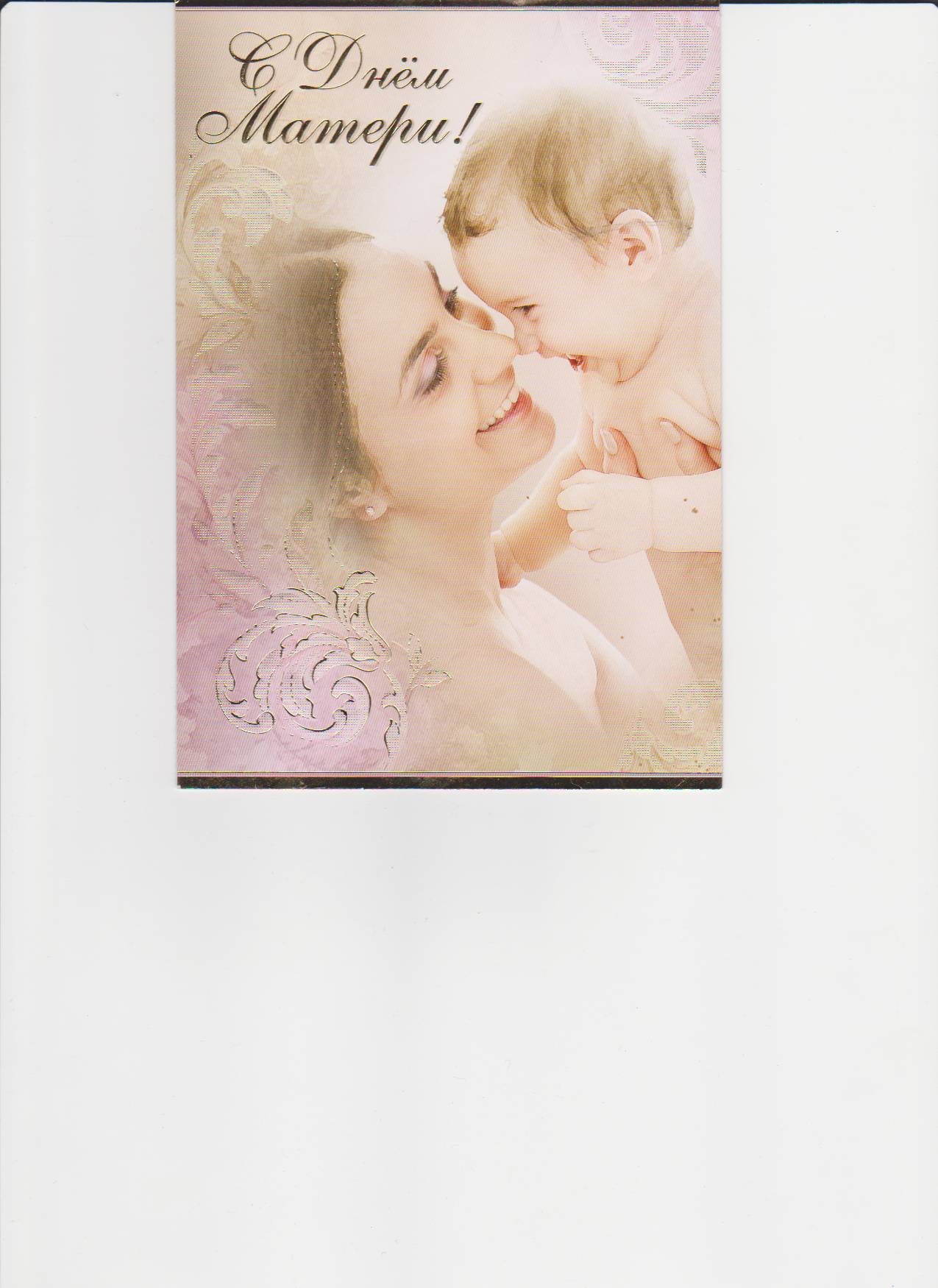 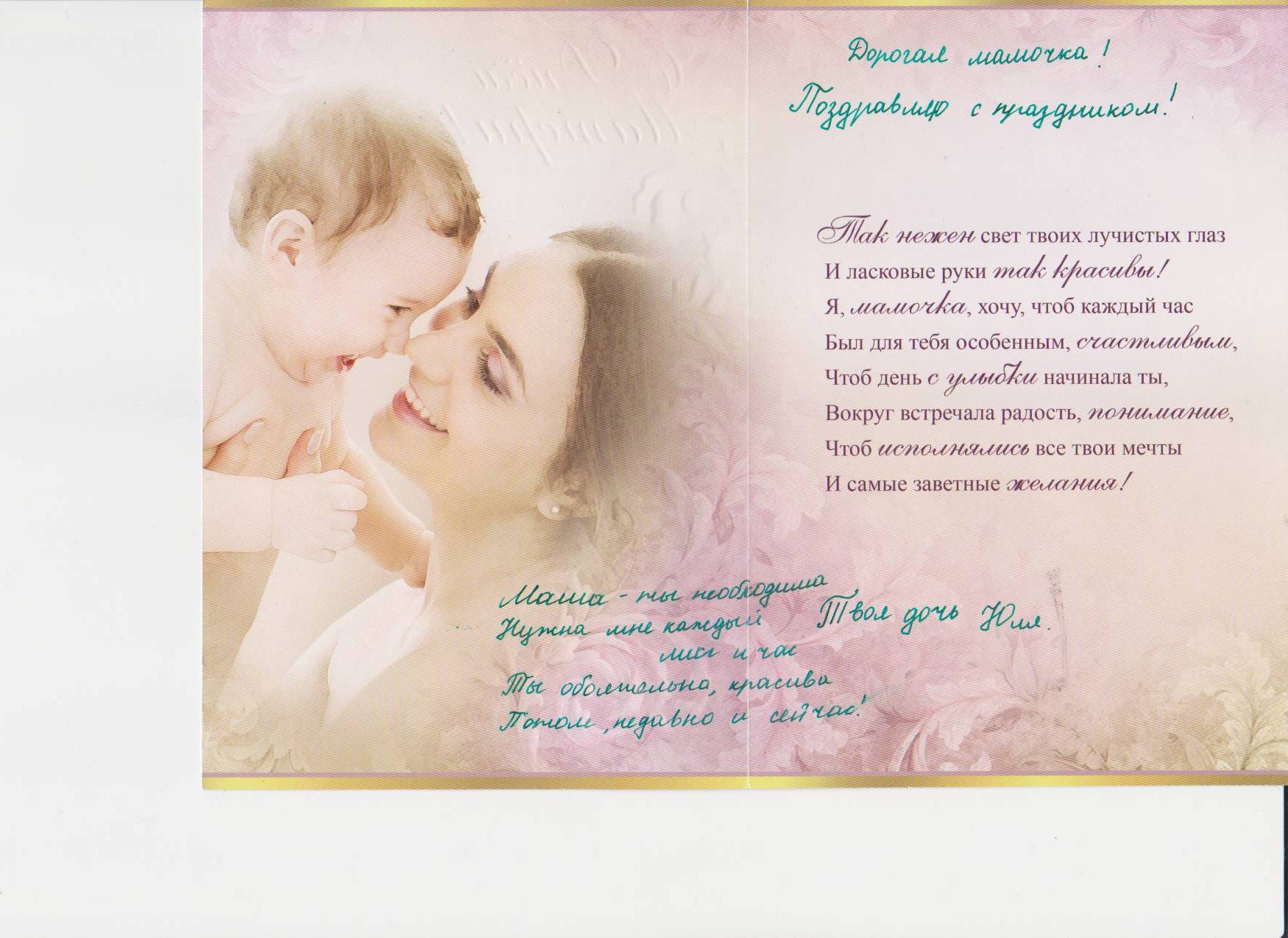